Chapter 17
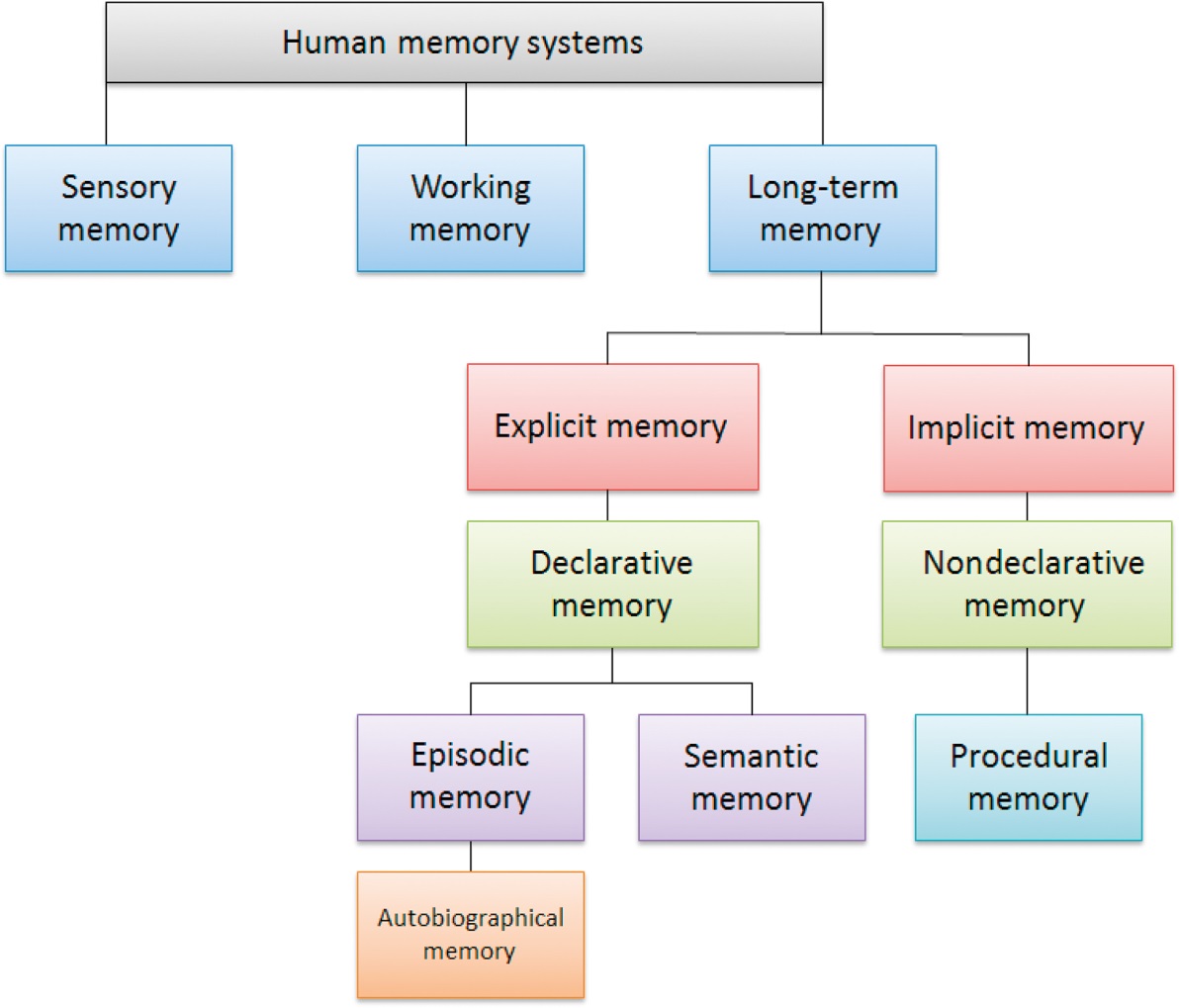 Figure 1 Hierarchical memory system subdivision.
From Stress:  Concepts, Cognition, Emotion, and Behavior,
Copyright © 2016 Elsevier Inc. All rights reserved.
2
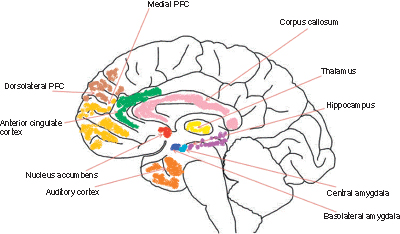 Figure 2 Brain structures involved in memory.
From Stress:  Concepts, Cognition, Emotion, and Behavior,
Copyright © 2016 Elsevier Inc. All rights reserved.
3